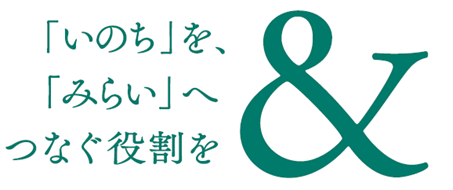 宮崎大学農学部
地域連携推進室主催
ＪＡ宮崎経済連グループ企業説明会
【日時】令和４年１２月２６日（月）
　　　　　　　１０：００～１５：００　　☆先着100名様　

【会場】宮崎大学 　　　　　　　　　　　　　　　　　　限定☆
　　　　   創立330記念交流会館 コンベンションホール

【セミナー内容】
　　　　・JA宮崎経済連グループ事業説明
　　　　   ・卒業生による就職相談会　など　　　

【参加組織・会社】
 ■ＪＡ宮崎経済連　■㈱ミヤチク　■宮崎県農協果汁㈱
 ■㈱エーコープみやざき　■ジェイエイアグリシード㈱
 ■㈱ジェイエイフーズみやざき　■（一社）宮崎県酪農公社
 ■宮崎くみあいチキンフーズ㈱、南日本くみあい飼料㈱
【スケージュール】

10：00～10：30　全体概要
10：40～11：10　各社説明
11：20～11：50　各社説明
（　休　憩　）
13：00～13：30　全体概要
13：40～14：10　各社説明
14：20～14：50　各社説明
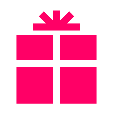 参加者全員へプレゼントあります
学生のみなさん！
　ＪＡ宮崎経済連グループ企業説明会に参加しませんか？
　私たちの組織や会社がどのような事業を行っているのかが
　一度に知る事が出来る企業説明会です。
　宮崎に貢献したい方、食と農に携わる仕事をしたい方．．．
　皆さんのご参加をお待ちしております！！
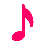 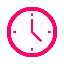 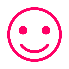 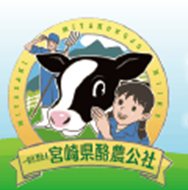 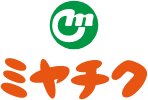 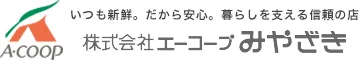 問い合わせ先
ＪＡ宮崎経済連　総務課
soumu@kei.mz-ja.or.jp
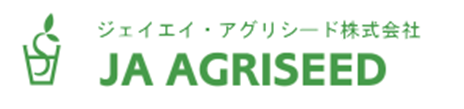 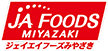 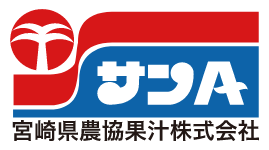 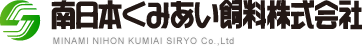 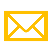 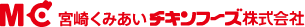 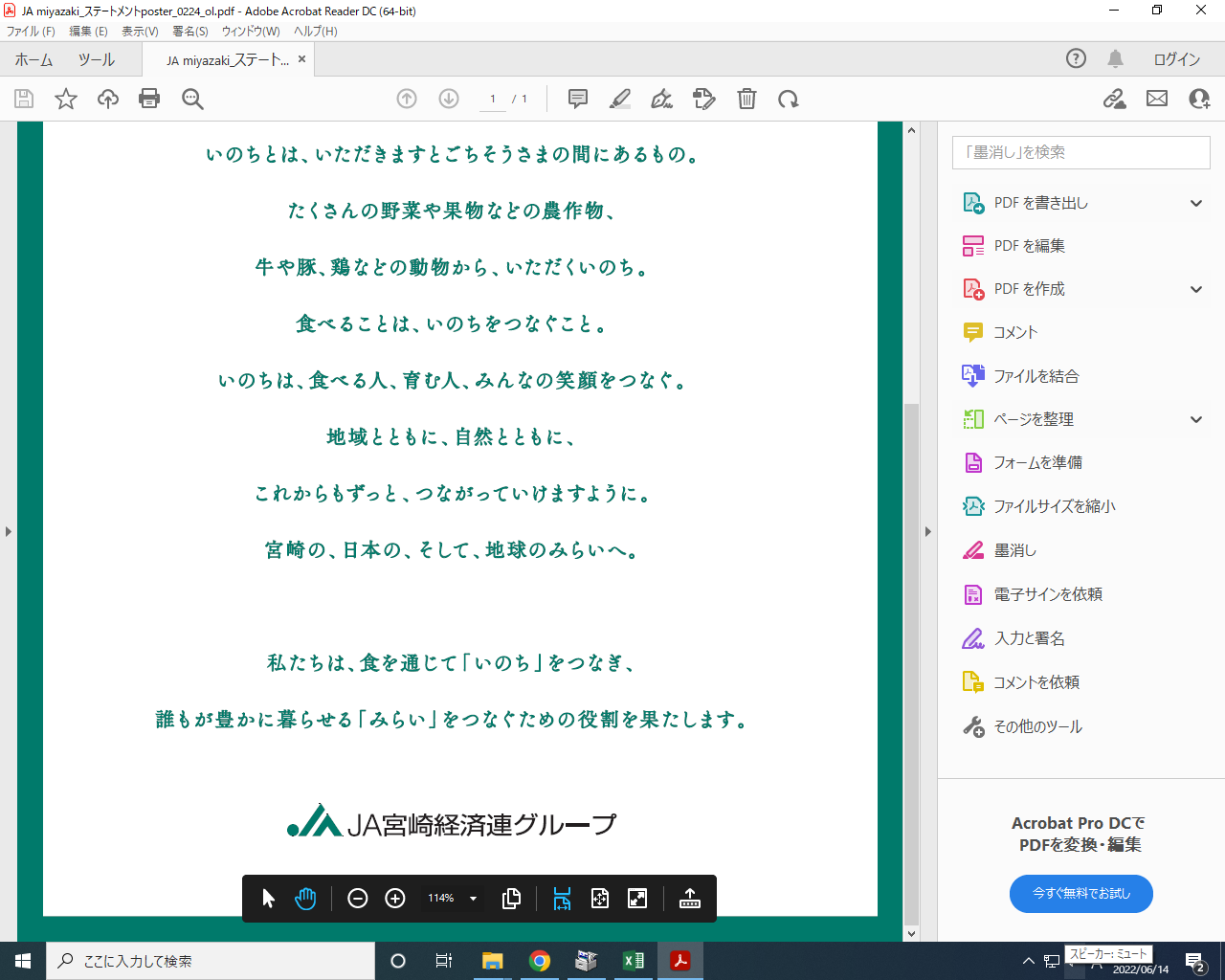